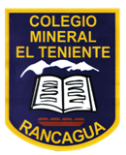 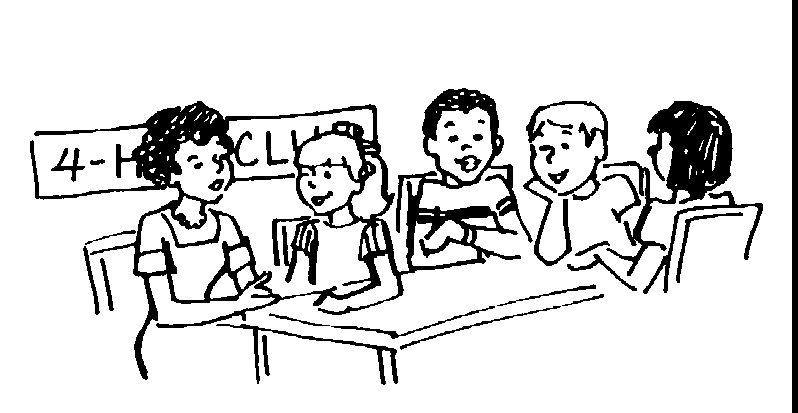 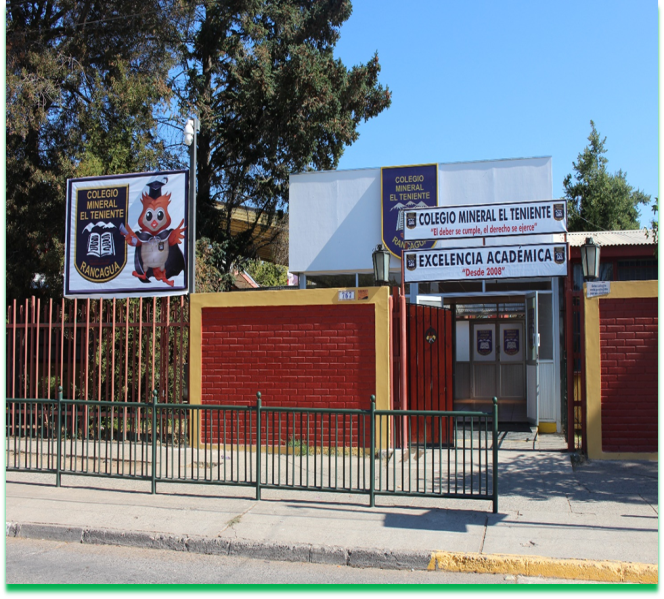 ASIGNATURA: Lengua y literatura 8º A – B
 guía  nº 12
Estructura de un poema
Un poema es una composición literaria escrita, generalmente en verso, a través de la cual el autor expresa sus emociones, sentimientos o ideas sobre algo que le sucede o bien sobre temas literarios  universales como el amor, el odio, la soledad, muerte o la venganza.
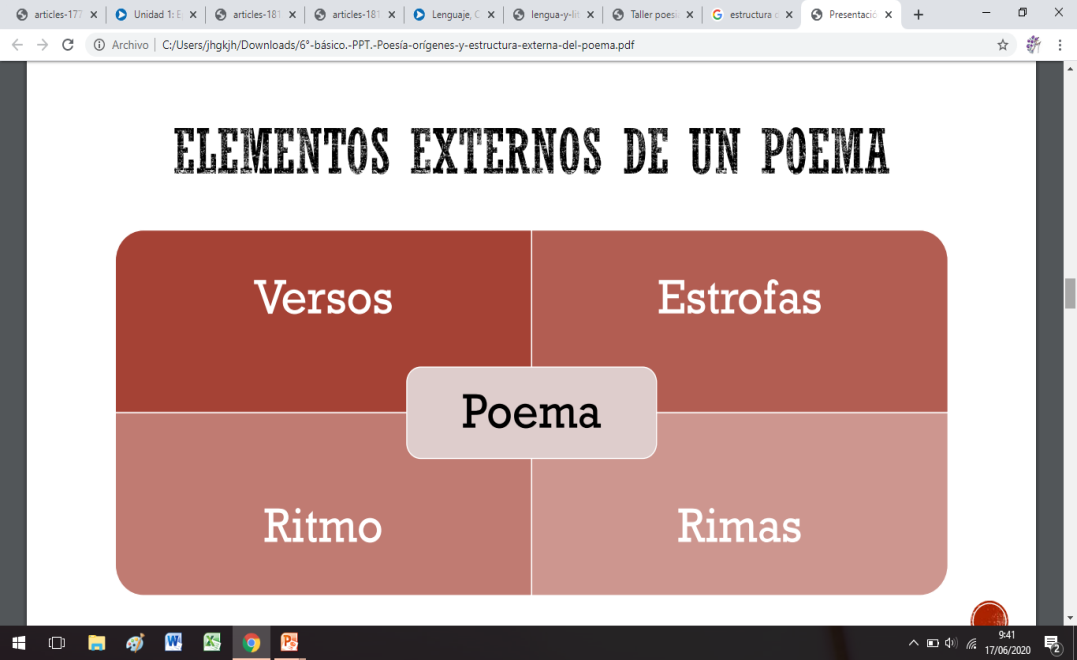 Verso: constituido por oraciones o frases cortas, se escriben una en cada línea.
Estrofa: conjunto de versos, van separados por un espacio.
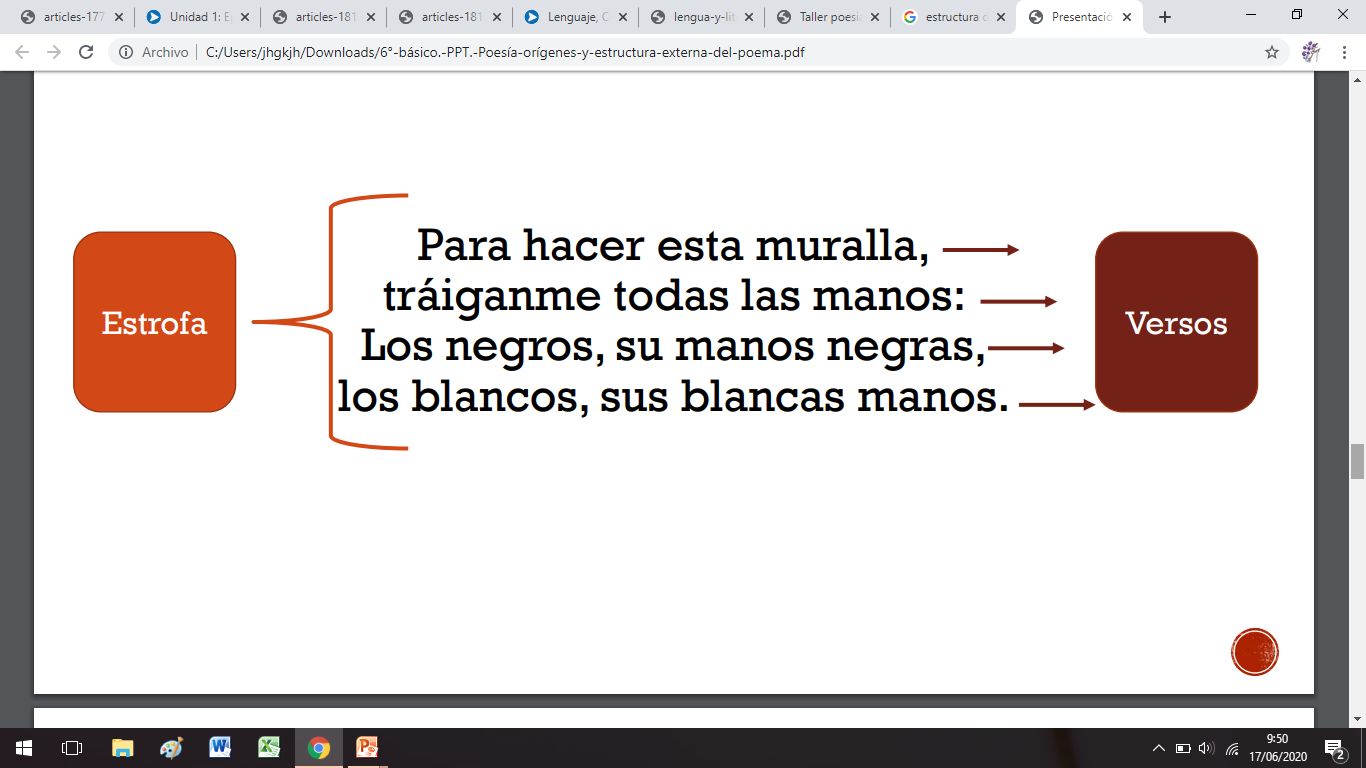 Rima: es la coincidencia final de sonidos.




Ritmo: repetición de ciertos sonidos, da la armonía.
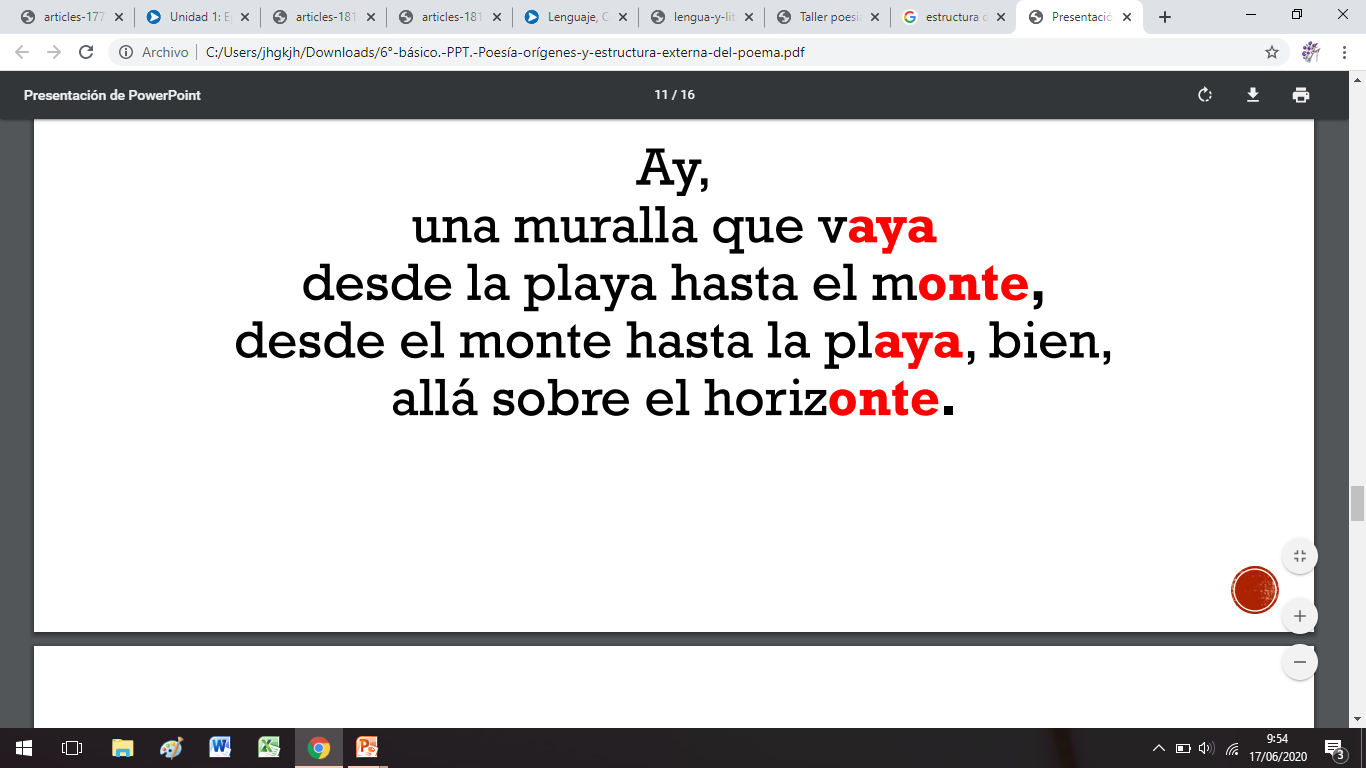